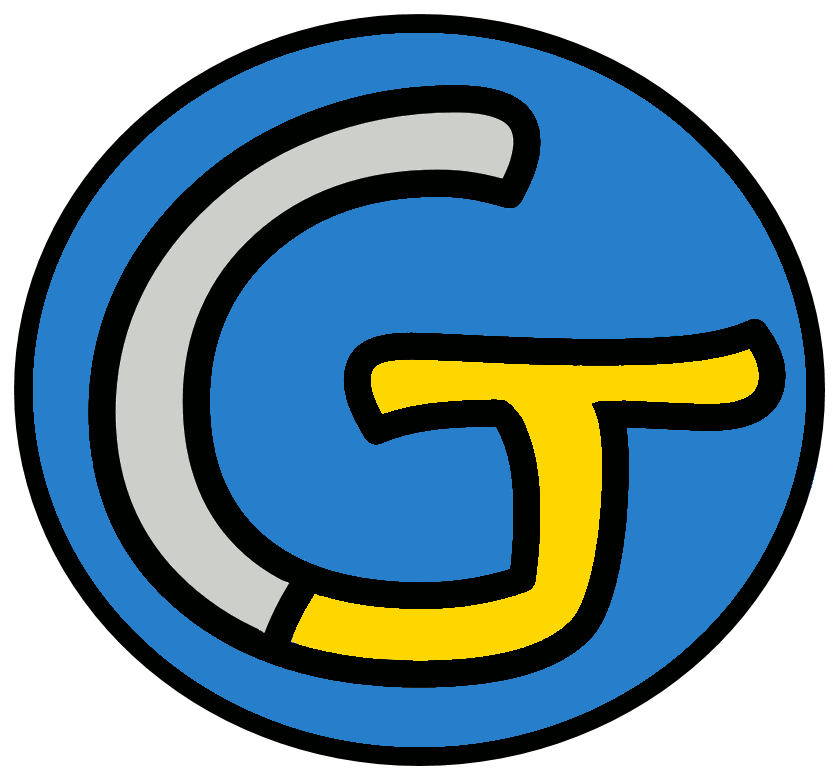 Mathématiques – Calcul mental CM2
Connaître les tables de multiplication de 0 à 4
 Défi
Opération 1
2 x 6
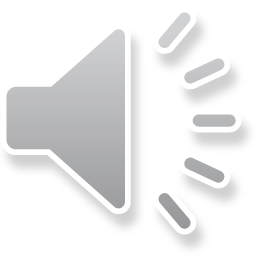 Opération 2
4 x 4
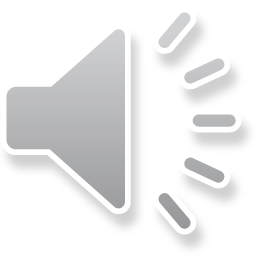 Opération 3
3 x 9
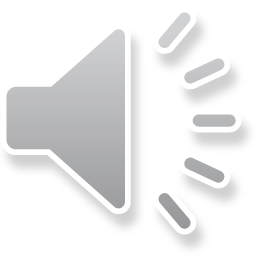 Opération 4
4 x 5
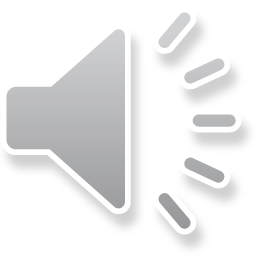 Opération 5
3 x 6
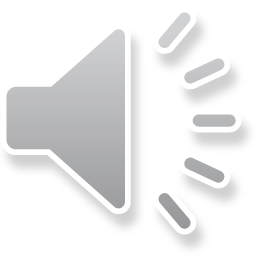 Opération 6
2 x 0
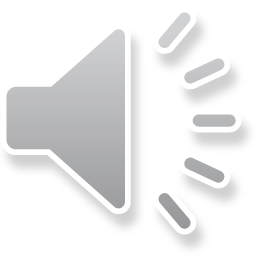 Opération 7
3 x 8
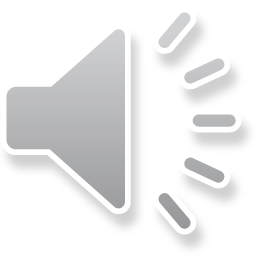 Opération 8
4 x 8
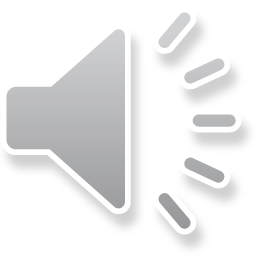 Opération 9
2 x 5
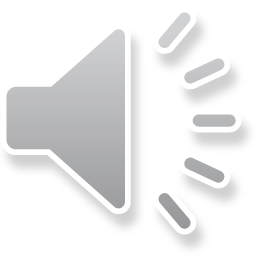 Opération 10
1 x 10
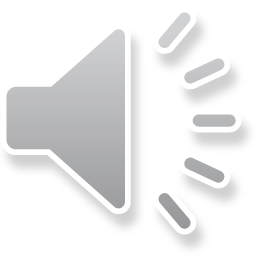 Opération 11
3 x 3
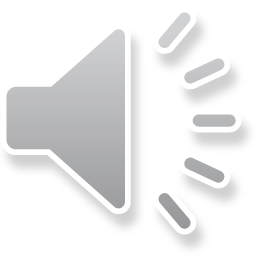 Opération 12
4 x 1
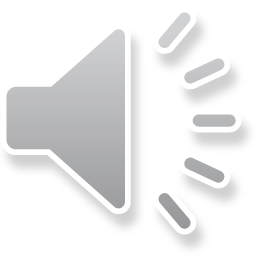 Opération 13
2 x 7
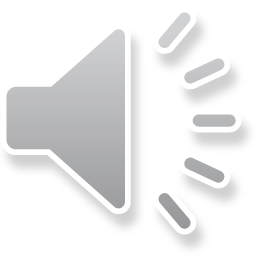 Opération 14
0 x 9
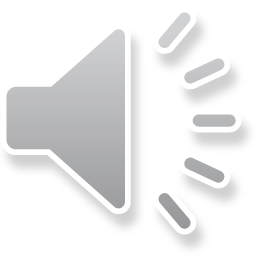 Opération 15
1 x 8
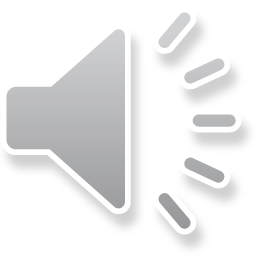 Opération 16
4 x 10
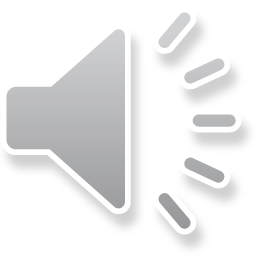 Opération 17
3 x 1
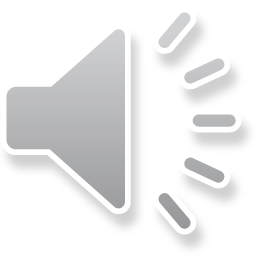 Opération 18
2 x 9
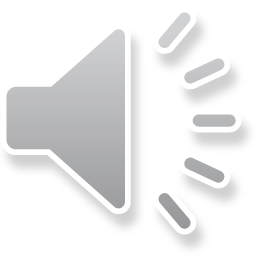 Problème
En jouant au basket, Moslim a marqué 4 paniers à 2 points.
Combien de points Moslim a-t-il inscrits au total ?
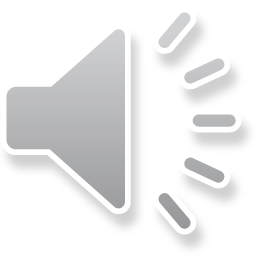 C’est fini !